Business Structures, Markets, and Risk Management
Lesson 3: Managing Risk in Agribusiness
Sarah McKay, Graduate Student, Department of Agricultural and Applied Economics, Virginia Tech
Kristin Carr, Agriculture Teacher, Riverheads High School, Augusta County Public Schools
Marie Rothwell, Virginia Cooperative Extension Agent, 4-H Youth Development, Augusta County
Shannon Wiley, Graduate Student, Agricultural, Leadership, and Community Education, Virginia Tech
Hannah Scherer, Assistant Professor and Extension Specialist, Agricultural, Leadership, and Community Education, Virginia Tech
Overview of Today
Recap from last lesson
What is risk management?
Types of price risk management
Computer activity
Simulation with option to manage risk
Class discussion
Recap
Questions
Take-home
recap
Review of Business Simulation
What were the challenges and benefits of being a sole proprietor?
Challenges: central decision-making, one perspective, limited capital
Benefits: easy decision-making, quick action

What were the challenges and benefits of being a partnership?
Challenges: unequal work load, split profits
Benefits: more perspectives, mutual decision-making

What were the challenges and benefits of being a corporation?
Challenges: time consuming to make decisions, disagreements, split profits
Benefits: more capital, many opinions
Review
How did you use the changing market prices to make your decisions?
To help decide break-even points
As an estimate of which decision is better and which decision you can afford
Risk Management
What Is Risk?
Risk: Chance or probability of loss
In business: The chance that the business’s actual return will be different than expected
What are some key factors that make agribusiness risky?
		• Prices 
		• Weather
		• Disease
		• Consumer preferences/taste
		• Economy
		• World trade (imports and exports)
Example: Mad Cow Disease
December 2003: USDA announced a dairy cow with mad cow disease had been slaughtered in Washington.
Although there was a small chance of infection due to early detection, people avoided beef.
Result?
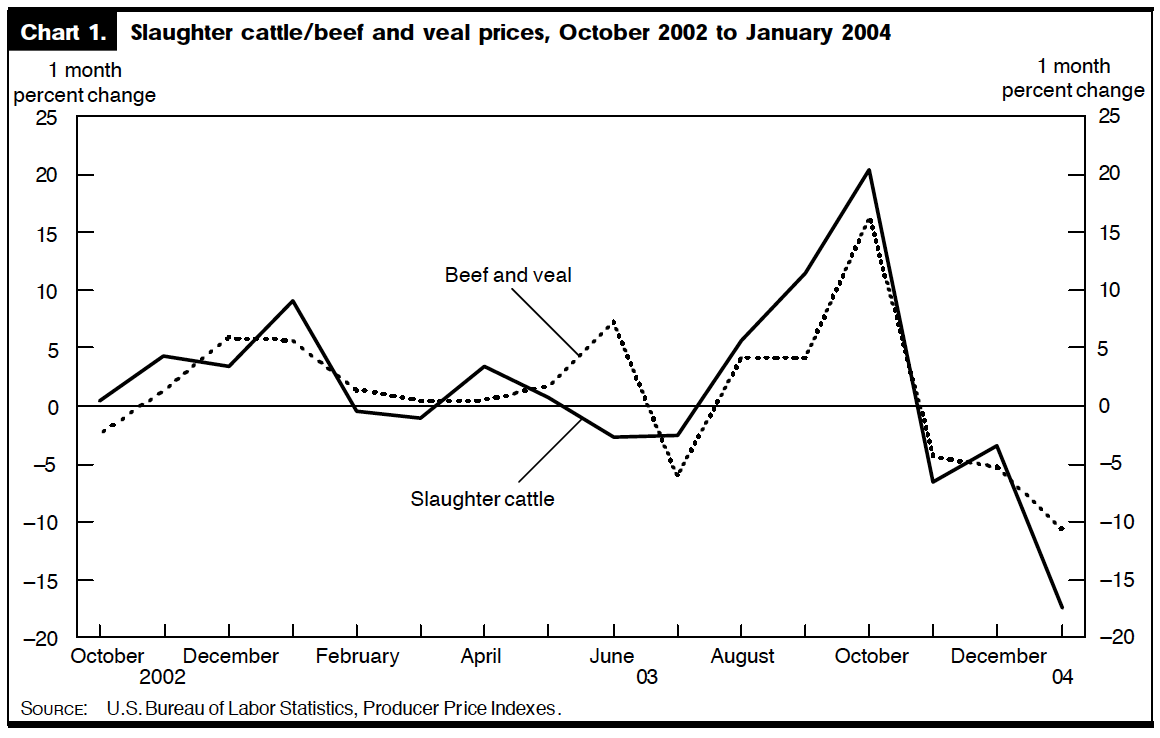 [Speaker Notes: US Beef prices fell after US outbreak

US Gov’t Publication: https://www.bls.gov/opub/mlr/2005/05/art3full.pdf]
How do we manage risk?
Insurance
Pesticides/herbicides
Irrigation

Price Risk Management
Result of volatility − how prices vary from the average or mean price over time due to factors that affect risk, such as weather, disease and consumer preferences.
Price Risk Management in Agribusiness
Forward contracts, futures contracts, hedging
Forward vs. futures contracts
Forward: private agreement on a price for a future delivery
Examples: seed, feed, hay

Futures:
Legally binding agreement to make or accept delivery of a standardized quantity and quality of a commodity at a standardized time and place for a price agreed upon today in an organized futures exchange.
[Speaker Notes: http://www.harvestlandcoop.com/pages/custom.php?id=22615]
Why Futures?
Video:Futures Market Explained

 https://www.youtube.com/watch?v=CC9VeHrI3Es
Futures vs. Forward Contracts: similarities
Futures vs. Forward Contracts: differences
How do we enter a futures contract?
Chicago Mercantile Exchange
LONG: buyer, accepts and purchases in future
SHORT: seller, delivers and accepts payment in future
Historical prices
Computer activity
Computer Activity
Based on last class, switch to a different business structure and commodity.
As a business, go to a computer and look up the historical futures price for your commodity.
Go to www.barchart.com.
Click Futures tab on top center.
Select either corn or live cattle from the “Select a Commodity” drop-down menu.
For corn, click on harvest contract Dec ’16.
For cattle, click on Dec ’16 contract, as that is when you will send your cattle to market.
Click on Chart Snapshot and look at 1- and 5-Year Quick Chart.
Market Simulation
Based on your analysis of historical prices, choose a price you will aim to sell your cattle or corn at on the futures market. 
As we go through the simulation, Dec ’16 futures contract prices will be appearing on the board. 
The simulation will begin in March with card 1 and end in November with card 9.
You will need to watch the prices to determine when you want to sell your commodity.
You will have until October to sell a futures contract.

***Keep in mind, if you lose cattle or corn, you will have to buy the commodity at cash price in December in order to make the full delivery.***
Market Simulation
Prices of December 2016 Futures Contracts
Corn

April:				367
May:				385
June:				374
July:				397
August:			387
September:		383
October:			392
November:			388
December cash: 	386

Cattle

April:				135
May:				130
June:				137
July:				148
August:			153
September:		149
October:			157
November:			158
December cash:	148
Class Discussion
How did you do by using futures?
Did you choose the right time to sell?

Did you go long or short?

What would you do differently next time?
Questions?